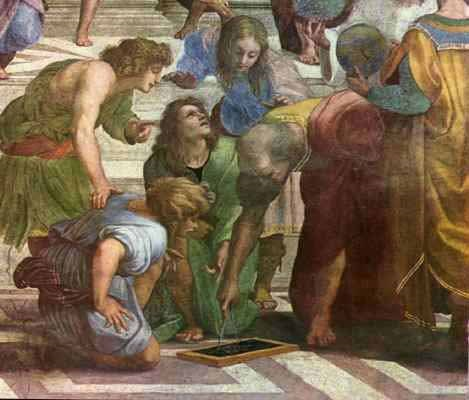 История геометрии как науки
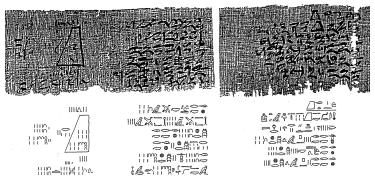 Московский  математический папирус
Задача № M14
 Московского математического папируса
Современное описание условия данной задачи: дана пирамида, верхняя часть которой отделена от нижней так, что нижняя часть пирамиды является четырёхугольной усеченной пирамидой с основаниями, равными соответственно 4 и 2 единицы, при высоте 6 единиц. Необходимо найти объём этого тела.
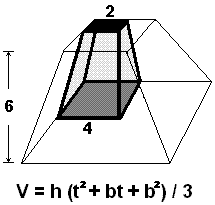 Объём усеченной пирамиды определяется по формуле :                                       

Путём соответствующих вычислений автор папируса определил, что объём пирамиды составляет: 
                                                                                                                                             

Остаётся неизвестным путь нахождения этой формулы.
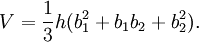 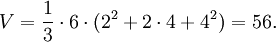 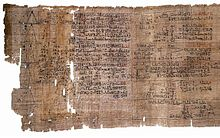 Математический папирус Ахмеса (также известен как папирус Ринда или папирус Райнда)
Задача № R51 папируса Ринда

Пример расчета площади треугольника.
 Если кто-то говорит вам: "Треугольник имеет «mryt» в 10 khet, а его основание - 4 khet. Какова его площадь?" Вычислить вам нужно половину от 4-х. Затем 10 умножьте на 2. Вот перед вами и ответ.
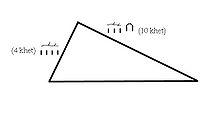 Слово «mryt» вероятно означает высоту. «Khet» - мера измерения.
  
                                                                                                                                                                Формула египтян идентична современной:
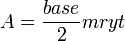 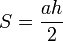 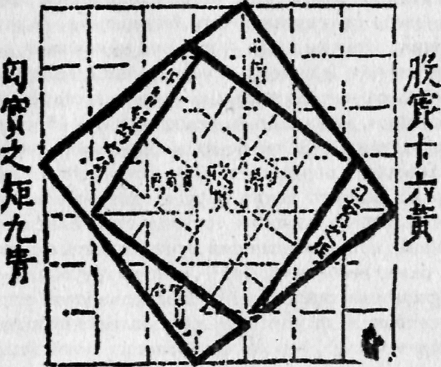 Девятая книга трактата имеет название «Гоу-гу»
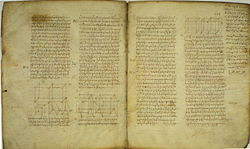 Ватиканский манускрипт, 
т.2, 207v — 208r. Euclid XI prop. 31, 32 и 33.
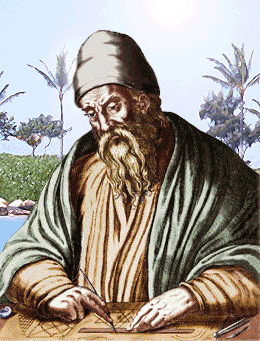 Предполагаемый облик  Евклида 
автор портрета неизвестен,
 время создания неизвестно
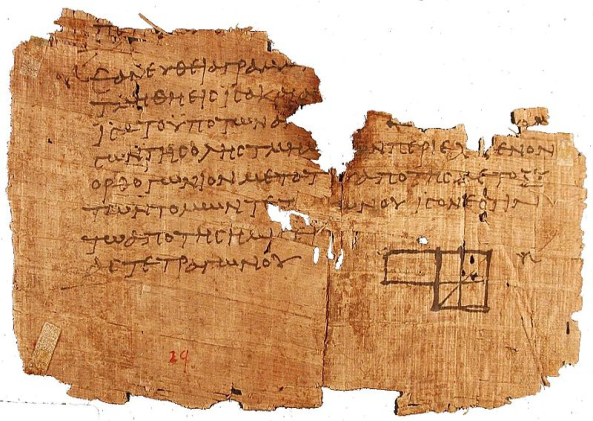 греческое издание начал 
Папирус из  Оксиринха
Первые печатные издания
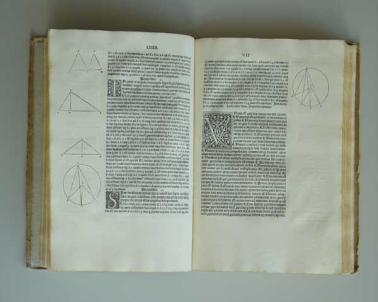 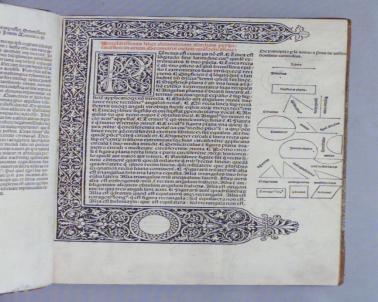 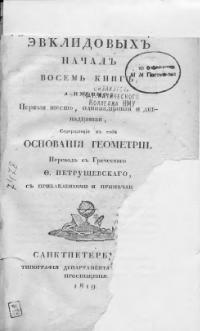 Русское издание начал  1819 год
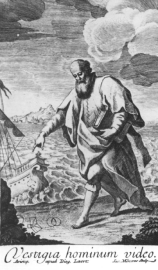 Спасибо  за  внимание
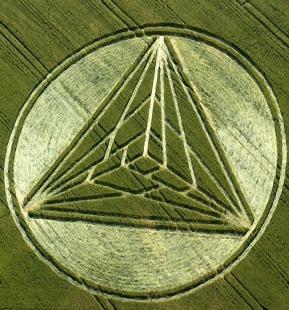